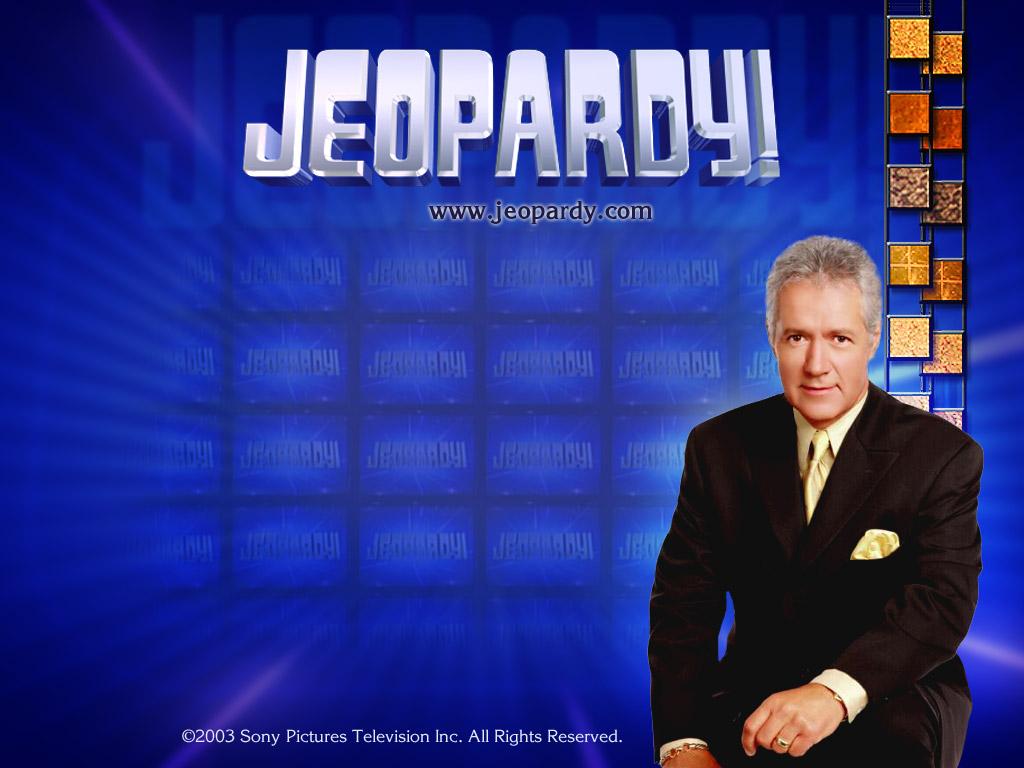 Are you ready?
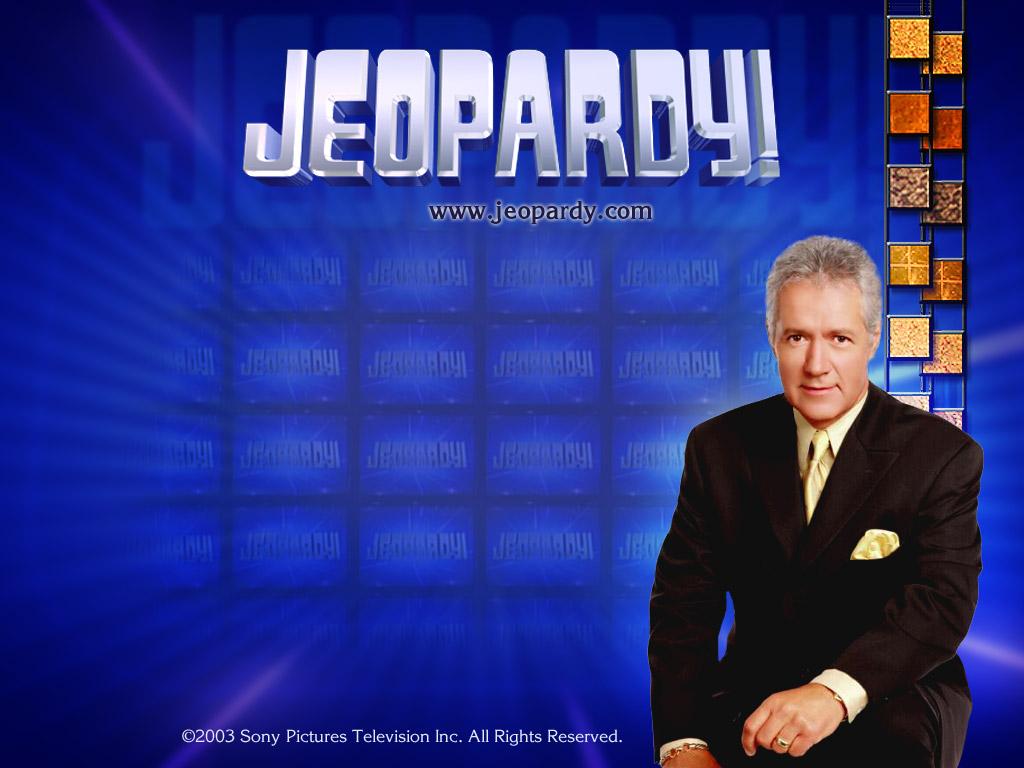 UNIT 10
REBUILDING
THE UNION
Some reminders aboutthe game:
Answer the question on your sheet
Circle the amount you win when you answer the question correctly
These ANSWERS are written in the form of ANSWERS to make it easier to help you study
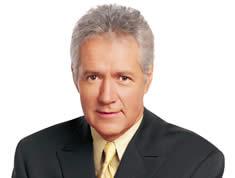 Categories and amounts
PEOPLE
LEGACY
TERMS
LAWS
ETC.
100
100
100
100
100
200
200
200
200
200
300
300
300
300
300
400
400
400
400
400
PEOPLE $100
A secret group with goals to restore Democratic control and keep former slaves powerless
KKK or Ku Klux Klan
PEOPLE $300
Becomes President when Lincoln is assassinated, from Tennessee
ANDREW JOHNSON
PEOPLE $300
Assassinated President Lincoln
John Wilks Booth
PEOPLE $200
Elected president in 1868, Civil War hero, Republican
ULYSSES S GRANT
PEOPLE $400
Group of northern politicians that want the south to pay for their actions, want immediate citizenship for African Americans
RADICAL REPUBLICANS
LEGACY $100
African American  _______________ grew in number
opportunities
LEGACY $200
Some rights are gained for African Americans through the _____ and _____ Amendments
14th and 15th AMENDMENTS
LEGACY $300
African Americans still faced ________________ and violence
POVERTY
LEGACY $400
______________ for African Americans is still not achieved
Equal Rights
TERMS $100
The process the U.S. used to readmit the Confederate States to the Union
RECONSTRUCTION
TERMS $200
To be formally accused of improper conduct while in office
IMPEACHED
TERMS $300
Laws that segregated blacks and whites in public places.
Jim Crow Laws
TERMS $400
A worker renting a plot of land to farm and then sharing the crop with the owner
SHARECROPPING
LAWS $120020000
States that all citizens had equal protection under the law
14th AMENDMENT
LA200200
WS $200
An official pardon, offered to most Southern whites after the war
Amnesty
LAWS $300
Laws that limited the freedom of former slaves
BLACK CODES
LAWS $400  300300
States that citizens cannot be prevented from voting because of race
15th AMENDMENT
ETC. $400
Under Johnson’s Reconstruction Plan, he required all states must write new state constitutions and ratify the 13th amendment? (true or false)
True
ETC. $400
Assisted former slaves by setting up schools, hospitals and distributing food and clothing in the South
FREEDMAN’S BUREAU
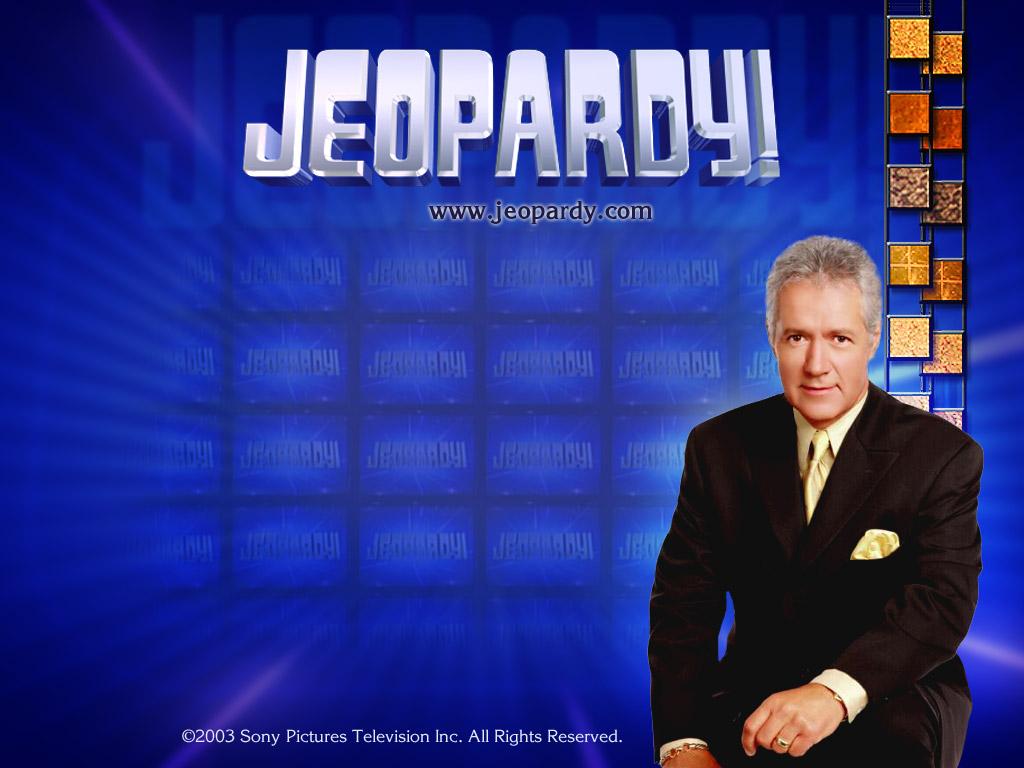 Thanks for Playing!Good luck on the test!